Spellings
Test on Friday 19th November 2021
The /j/ sound spelled –dge at the end of words.  This spelling is used after the short vowel sounds
What can you see? Write down what these images are:
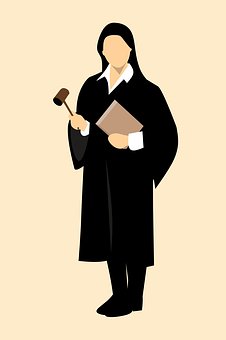 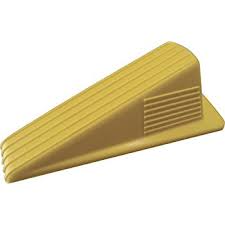 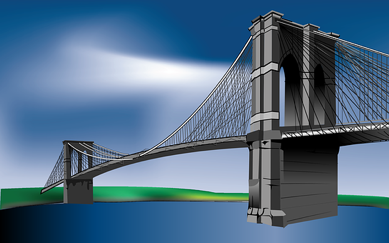 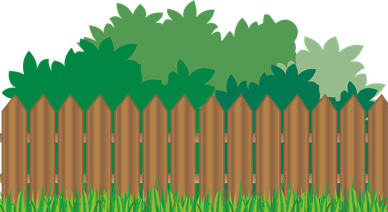 j  u d _ _
w _ d _ _
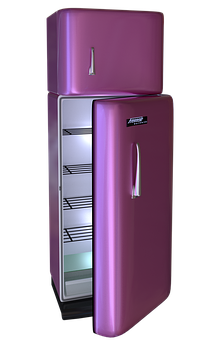 _ r _ d _ _
h _ d _ e
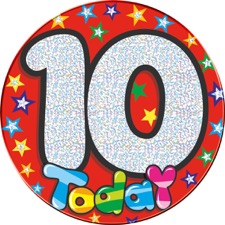 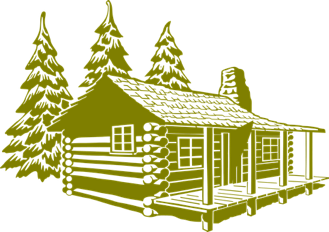 f r _ _ _ _
l o _ _ _
_ a _ _ e
Answers:
What can you see? Write down what these images are:
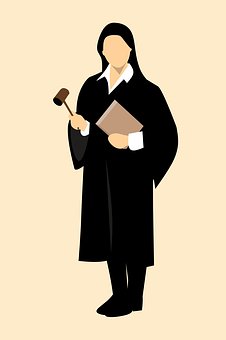 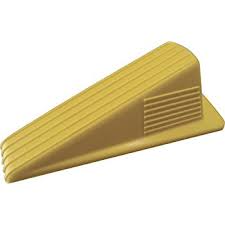 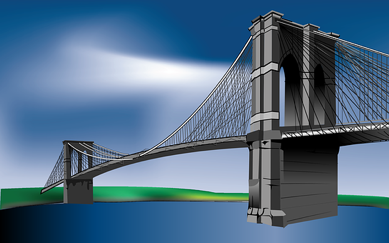 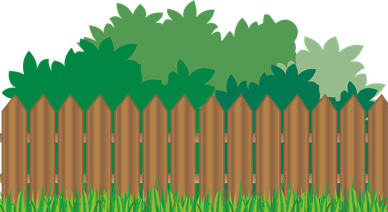 j  u d g e
w e d g e
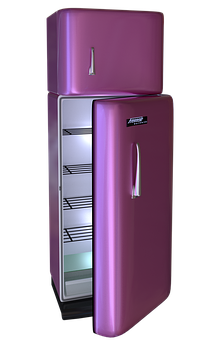 b r i d g e
h e d g e
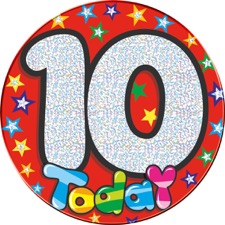 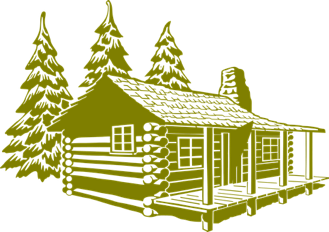 f r i d g e
l o d g e
b a d g e
a
o
Use your spellings to try and work out which words fit in the boxes.
e
i
Which words have been left out?
b
d
d
d
d
g
e
a
g
e
o
g
e
e
Use your spellings to try and work out which words fit in the boxes.
b
d
g
e
r
i
d
g
e
w
e
d
d
r
g
e
i
g
e
u
s
m
Which words have been left out?